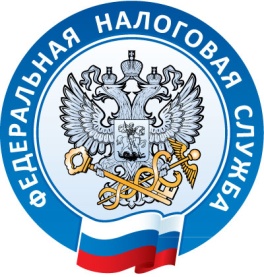 Федеральная налоговая служба
«Основные изменения Упрощенной системы налогообложения в 2023 году »

Заместитель начальника отдела камерального контроля специальных налоговых режимов УФНС по Республике Бурятия 
Дугаржапов Алдар Баирович 

2022
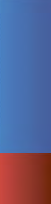 Упрощенная система налогообложения (далее - УСН) является специальным налоговым режимом, установленным НК РФ (пп. 2 п. 2 ст. 18 НК РФ).
2
Субъекты РФ вправе снижать ставки для УСН на основании статьи 346.20 НК РФ.
Для объектов:
- «Доходы» снижение возможно до 1 %;
- «Доходы, уменьшенные на величину расходов» до 5 %.
 
Условия работы на таких пониженных ставках устанавливается региональными законами.

Законом Республики Бурятия от 26.11.2002 N 145-III "О некоторых вопросах налогового регулирования в Республике Бурятия, отнесенных законодательством Российской Федерации о налогах и сборах к ведению субъектов Российской Федерации"(в ред. Закона РБ от 24.11.2021 N 1825-VI) (далее - Закон РБ № 145-III от 26.11.2002) указан порядок применения пониженных налоговых ставок для налогоплательщиков, применяющих УСН на территории Республики Бурятия в статье 8.3.
3
Статья 8.3 Закон РБ от 26.11.2002 № 145-III
4
Статья 8.3 Закон РБ от 26.11.2002 № 145-III
5
Статья 8.3 Закон РБ от 26.11.2002 № 145-III
6
Новая форма декларации по УСН за 2021 год
Приказом ФНС России от 25.12.2020 № ЕД-7-3/958@, (зарегистрирован Минюстом России 20.01.2021, регистрационный номер 62152) утверждены форма, порядок заполнения и формат представления налоговой декларации по налогу, уплачиваемому в связи с применением упрощенной системы налогообложения (далее – УСН), в электронной форме. 
Приказ № ЕД-7-3/958@ вступает в силу 20.03.2021 по истечении двух месяцев со дня его официального опубликования (опубликован на Официальном интернет-портале правовой информации http://pravo.gov.ru 20.01.2021) и применяется начиная с представления налоговой декларации по УСН за налоговый период 2021 года. 
Появились новые строки в разделе 2.2 «Код признака применения налоговой ставки»:
Признак «1» обозначает стандартные налоговые ставки
Признак «2»  повышенные ставки 	
в разд. 2.1.1 и 2.2 появилась новая строка для обоснования ставки по закону субъекта РФ (строка 124).
7
Порядок заполнения строки 124 налоговой декларации по УСН
По строке 124 указывается номер, пункт и подпункт статьи закона субъекта Российской Федерации. Для каждого из указанных реквизитов отведено по четыре знакоместа, заполнение их осуществляется слева направо, и если соответствующий реквизит имеет меньше четырех знаков, свободные знакоместа слева от значения заполняются нулями.

Например
п. 1 ч. 1.8. ст. 8.3 Закона РБ от 26.11.2002 №145-III, в строке 124 раздела 2.1.1 необходимо отразить: 

3462010/08.301.80001.

     1           2     3     4
1 – пункт 1 статьи 346.20 НК РФ
2- статья Закона РБ
3 – часть Закона РБ
4 – пункт Закона РБ
8
Коэффициенты – дефляторы и индексируемые величины доходов УСН
Согласно п. 2 ст. 346.12 НК РФ величина предельного размера доходов организации, ограничивающая право организации перейти на УСН, подлежит индексации не позднее 31 декабря текущего года на коэффициент-дефлятор, установленный на следующий календарный год.
* Если в Государственной думе примут закон, предусматривающий увеличения предельной величины дохода, дающей возможность применять УСН с 01.01.2023, указанная в законе величина предельного размера дохода с 01.01.2023 индексации на названный коэффициент-дефлятор не подлежит.
9
Определение предельной величины доходов для применения УСН
10
Порядок уплаты налога и представления налоговой декларации по УСН в 2023 году
Если сроки выпадают на выходной день, то переносятся на следующий рабочий день.
11
Закон 47-ФЗ от 09.03.2022 "О внесении изменений в часть вторую Налогового кодекса РФ"
09.03.2022 принят Закон 47-ФЗ от 09.03.2022 "О внесении изменений в часть вторую Налогового кодекса РФ" согласно которому с 2023 года вводится ограничение на возможность применения упрощенной системы налогообложения (УСН) и патентной системы налогообложения (ПСН) для организаций и ИП, осуществляющих деятельность по производству ювелирных и других изделий из драгоценных металлов или оптовую (розничную) торговлю ювелирными и другими изделиями из драгоценных металлов.

          Налогоплательщики, применяющие упрощенную систему налогообложения (УСН) согласно п. 6 ст. 346.13 НК РФ вправе перейти на иной режим налогообложения с начала календарного года, уведомив об этом налоговый орган не позднее 15 января года, в котором он предполагает перейти на иной режим.
          Рекомендуемая форма уведомления об отказе от применения УСН (форма N 26.2-3) утверждена приказом ФНС России от 02.11.2012 N ММВ-7-3/829@.

          Особенности исчисления налоговой базы при переходе с упрощенной системы налогообложения на иные режимы налогообложения установлены ст. 346.25 НК РФ.
12
Ошибки при заполнении налоговой декларации по упрощенной системе налогообложения (УСН)
Наиболее часто допускаемые ошибки при заполнение налоговой декларации по упрощенной системе налогообложения (УСН):
           1. Неверно выбирается объект налогообложения – например, согласно уведомлению, был заявлен объект «доходы», декларация по УСН сдана с объектом «доходы, уменьшенные на величину расходов»;
           2. Неправомерно представляется налоговая декларация по УСН - без представления соответствующего уведомления что является не допустимым;
           3. Допускаются многочисленные технические ошибки при заполнении декларации по УСН: 
По указанию номера корректировки: Цифра «--0» говорит о том, что декларация первичная. При представлении уточненной налоговой декларации нужно указывать в поле цифру отличная от нуля (для четвертой ставится номер «--4», для третьей — «--3» и т.п.);
Раздел 2 заполняется не нарастающим итогом: Все доходы и расходы должны отражаться с нарастающим итогом (за 3 месяца, 6 месяцев, 9 месяцев, за год);
Неверно указываются налоговые ставки в декларации по УСН в разделе 2.1.1 и 2.2. (ставки должны соответствовать п. 1 и 2 ст. 346.20 НК РФ, а также ст. 8.3 Закона РБ №145-III).
Допускается неверное заполнения раздела 1 – суммы налога к доплате, указанной в разделе 1 должны строго соответствовать рассчитанным сумме налога (авансовых платежей) раздела 2 по всем срокам уплаты;
-В строке 102 раздела 2 неверно указывается признак наличия/отсутствия работников. В строке 102 нужно указать один из двух признаков налогоплательщика: код «1» — для ЮЛ и ИП с сотрудниками, код «2» — исключительно для ИП без работников.
  Налоговая база, рассчитываемая в разделе 2, неправомерно уменьшается на сумму убытка прошлых лет при отсутствии такого убытка.
          4. Налогоплательщики не заполняют раздел 3 при получении целевых денежных средств, не учитываемые при расчете налогооблагаемой базы (субсидии, гранты и т.д. при соблюдениях определенных условий и требований ст. 251 НК РФ).
Форма и порядок заполнения налоговой декларации по УСН за 2021 утвержден приказом ФНС от 25.12.2020 № ЕД-7-3/958.
Налоговая служба обращает внимание на необходимость правильного заполнения всех строк и разделов декларации по УСН.
Допущение данных нарушений может повлечь негативные последствия в виде доначисления сумма налога и привлечения к налоговой ответственности в соответствии со ст. 122 НК РФ.
13
Утрата права на применение УСН
 
 
Налоговый орган информирует, что согласно п. 3 ст. 346.12 Налогового кодекса Российской Федерации (далее – Кодекса) не вправе применять упрощенную систему налогообложения:
1) организации, имеющие филиалы (пп.1 п.3 ст.346.12 НК.РФ);
2) банки (пп.2 п.3 ст.346.12 НК.РФ);
3) страховщики (пп.3 п.3 ст.346.12 НК.РФ);
4) негосударственные пенсионные фонды (пп.4 п.3 ст.346.12 НК.РФ);
5) инвестиционные фонды (пп.5 п.3 ст.346.12 НК.РФ);
6) профессиональные участники рынка ценных бумаг (пп.6 п.3 ст.346.12 НК.РФ);
7) ломбарды (пп.7 п.3 ст.346.12 НК.РФ);
8) организации и индивидуальные предприниматели, производящие подакцизные товары (за исключением подакцизного винограда, вина, игристого вина, включая российское шампанское, виноматериалов, виноградного сусла, произведенных из винограда собственного производства), а также осуществляющие добычу и реализацию полезных ископаемых, за исключением общераспространенных полезных ископаемых (пп.8 п.3 ст.346.12 НК.РФ);
9) организации, осуществляющие деятельность по организации и проведению азартных игр (пп.9 п.3 ст.346.12 НК.РФ);
10) нотариусы, занимающиеся частной практикой, адвокаты, учредившие адвокатские кабинеты, а также иные формы адвокатских образований (пп.10 п.3 ст.346.12 НК.РФ);
11) организации, являющиеся участниками соглашений о разделе продукции (пп.11 п.3 ст.346.12 НК.РФ);
12) утратил силу с 1 января 2004 г.;
13) организации и индивидуальные предприниматели, перешедшие на систему налогообложения для сельскохозяйственных товаропроизводителей (единый сельскохозяйственный налог) (пп.13 п.3 ст.346.12 НК.РФ); 
14) организации, в которых доля участия других организаций составляет более 25 процентов (пп.14 п.3 ст.346.12 НК.РФ);
15) организации и индивидуальные предприниматели, средняя численность работников, которых за налоговый (отчетный) период, определяемая в порядке, устанавливаемом федеральным органом исполнительной власти, уполномоченным в области статистики, превышает 100 человек (пп.15 п.3 ст.346.12 НК.РФ);
16) организации, у которых остаточная стоимость основных средств, определяемая в соответствии с законодательством Российской Федерации о бухгалтерском учете, превышает 150 млн. рублей. В целях настоящего подпункта учитываются основные средства, которые подлежат амортизации и признаются амортизируемым имуществом в соответствии с главой 25 НК РФ (пп.16 п.3 ст.346.12 НК.РФ);
17) казенные и бюджетные учреждения (пп.17 п.3 ст.346.12 НК.РФ);
18) иностранные организации (пп.18 п.3 ст.346.12 НК.РФ);
19) организации и индивидуальные предприниматели, не уведомившие о переходе на упрощенную систему налогообложения в установленные сроки (пп.19 п.3 ст.346.12 НК.РФ);
20) микрофинансовые организации (пп.20 п.3 ст.346.12 НК.РФ);
21) частные агентства занятости, осуществляющие деятельность по предоставлению труда работников (персонала) (пп.21 п.3 ст.346.12 НК.РФ).
 
Кроме того, причиной утраты права на применение УСН может быть заключение налогоплательщиком, применяющим УСН с объектом налогообложения "доходы", договора простого товарищества или договора доверительного управления имуществом. Согласно п. 3 ст. 346.14 НК РФ, налогоплательщики, являющиеся участниками договора простого товарищества (договора о совместной деятельности) или договора доверительного управления имуществом, должны применять в качестве объекта налогообложения только "доходы минус расходы
Это значит, что если налогоплательщик, применяющий УСН с объектом налогообложения "доходы", стал в течение года участником одного из этих договоров, то он должен изменить объект налогообложения. При этом в середине года менять объект налогообложения нельзя, в том числе и в связи с заключением налогоплательщиком договора простого товарищества (договора о совместной деятельности). Значит, налогоплательщик теряет право на применение УСН с начала того квартала, в котором заключен договор. 
Налогоплательщик, утративший право на применение упрощенной системы налогообложения (УСН), обязан сообщить в налоговую инспекцию о переходе на общий режим налогообложения в течение 15 календарных дней по истечении отчетного (налогового) периода, в котором произошел переход на общую систему налогообложения (п. 5 ст. 346.13 НК РФ). Для этого в налоговую инспекцию необходимо представить Сообщение об утрате права на применение УСН по рекомендованной форме 26.2-2 ( Приказ ФНС России от 02.11.2012 N ММВ-7-3/829@).
14
УПРАВЛЕНИЕ ФЕДЕРАЛЬНОЙ НАЛОГОВОЙ СЛУЖБЫ
ПО РЕСПУБЛИКЕ БУРЯТИЯ
Спасибо за внимание!